PERIODONTAL DISEASES DETECTION WITH  Aggregatibacter actinomycetemcomitansBIOFILM
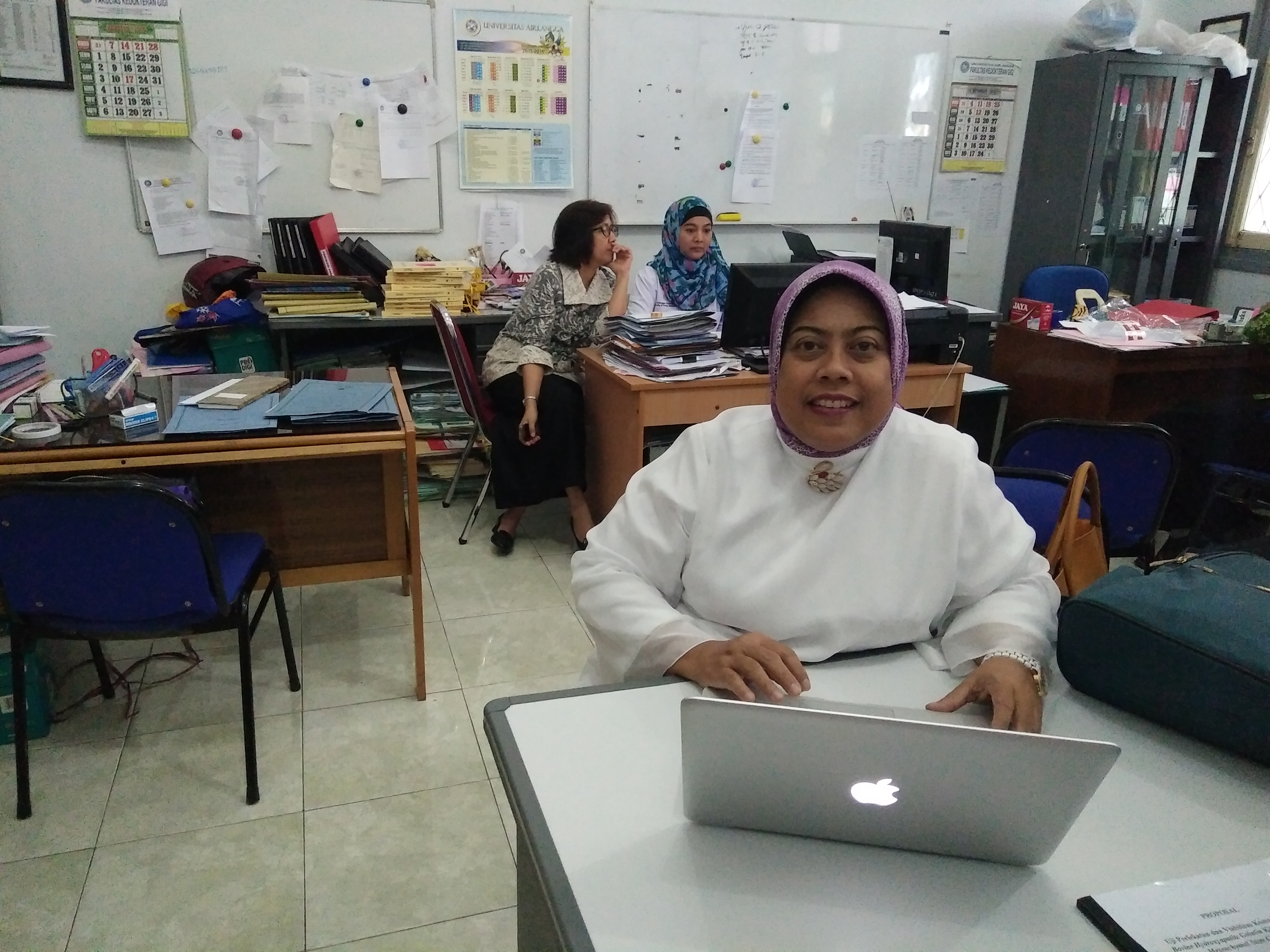 Indah Listiana Kriswandini
Departemen of Oral Biology
FACULTY OF DENTISTRY
AIRLANGGA UNIVERSITY
TIMNAS 2017
LATAR BELAKANG
-  The prevalence of aggressive periodontitis in Indonesia is 
    good enough
The high prevalence of aggressive Periodontitis with a range of 3% - 10% is present in Brazil, Iraq, Indonesia, and the United States. Cho et al (2011).
The main cause of periodontitis is aggregatibacter actinomycetemcomitans that can be detected in the oral cavity of aggressive periodontitis patients with a very large percentage of about 90% (Paju, 2000).
Infectious bacteria → forming biofilms → self-defense forms. 
The formation of biofilms from microbes → induced the existence of various agents either physically or chemically.
foods that we eat → can induce the formation of biofilms from microbes in the oral cavity.
BIOFILM : Buch of microorganisms, especially bacteria, which are 
                  attached to a surface & be covered by the carbohydrate
                  inhibitor which is generated by the bacteria itself. 
                  (Madigan, Martinko, Brock, 2006).
The biofim composition consist of: 
		- microbes 
		- extracellular product 
		- debris 
		- polysaccharides as adhesives
		- water as the main constituent of biofilm. 
           (Zhang, Bishop, Kupferle, 1998 cit. Christensen, 1989.)
Polysaccharides produced by microbes to form biofilms are exopolysaccharides (EPS) namely polysaccharides removed from the cell (Sutherland, 2001)
FUNCTIONS OF BIOFILM
Reserve food
Attachment
Self defense
PURPOSE
The objective of this study was to characterize the molecular weight of Biofilm bacteria Aggregatibacter actinomycetemcomitans that exposed to antibiotics : Metronidazole, Clindamycin and Amoxillin.
BENEFITS OF THIS STUDY
Can be used to detect the presence of bacteria Aggregatibacter actinomycetemcomitans on saliva patients
As the material of making the kit Detection of Periodontal infection severity
RESEARCH METHODS
Western Blotting : diinkubasi dgn saliva penderita yg terpapar antibiotik + sekunder Ab
Pita2 protein spesifik biofilm A.a thd antibiotik
ISOLAT BAKTERI A.a
(dari penderita infeksi Periodontal)
Dipapar dgn antibiotik dosis resisten
Ditumbuhkan pada media Lauria Berthani broth
Pemeriksaan protein biofilm dgn SDS - PAGE
Pertumbuhan bakteri A.a dengan biofilm
ISOLASI BIOFILM
HASIL PENELITIAN
UJI SDS - PAGE
Explanations :
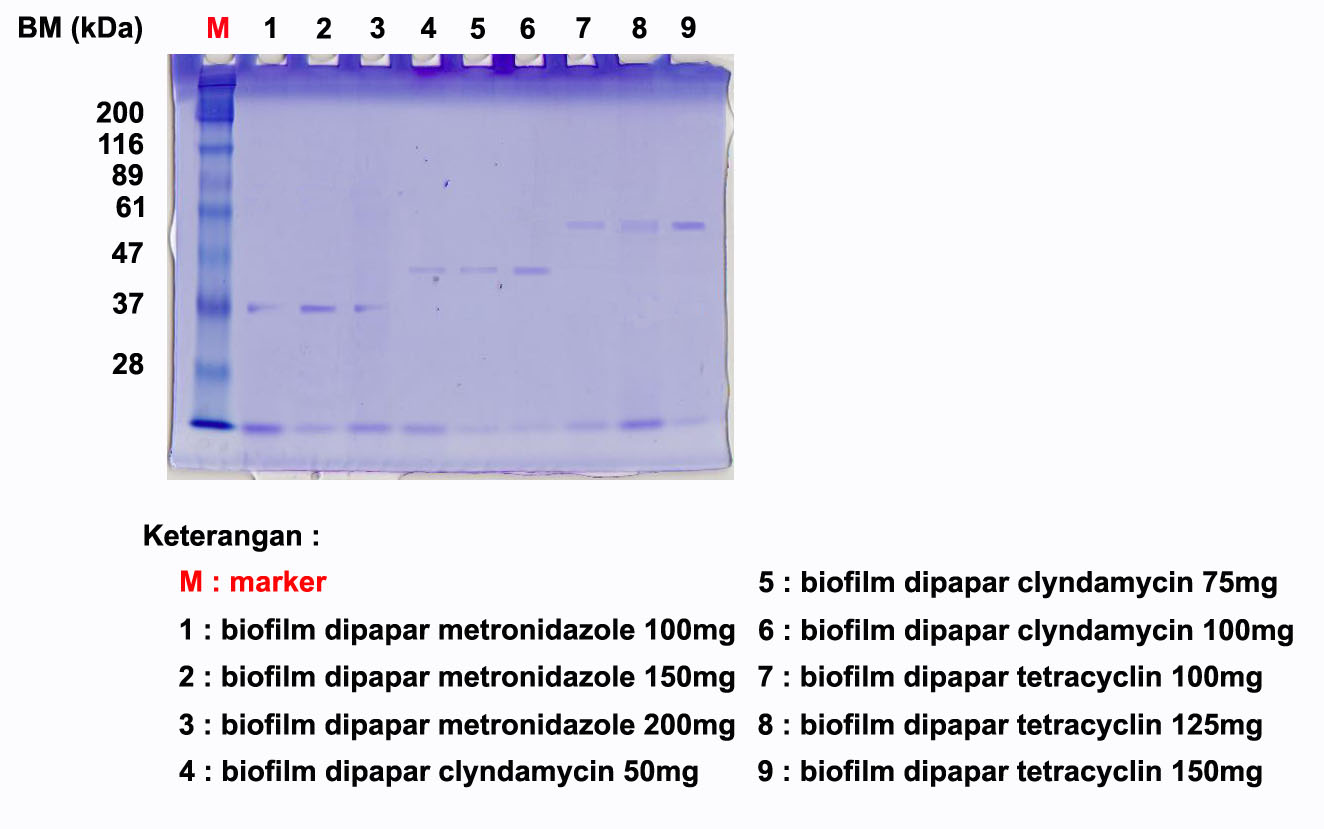 M = marker
Line 1,2 &3 = the protein band of A.a 
                       biofilm that exposed to 
                       Metronidazole (37.6 kDa) 
Line 4,5 & 6 = the protein band of A.a 
                       biofilm that exposed to 
                       Clindamycin (48,1 kDa)
Line 7,8 & 9 = the protein band of A.a 
                       biofilm that exposed to 
                       Amoxillin (60,2 kDa)
UJI BLOTTING
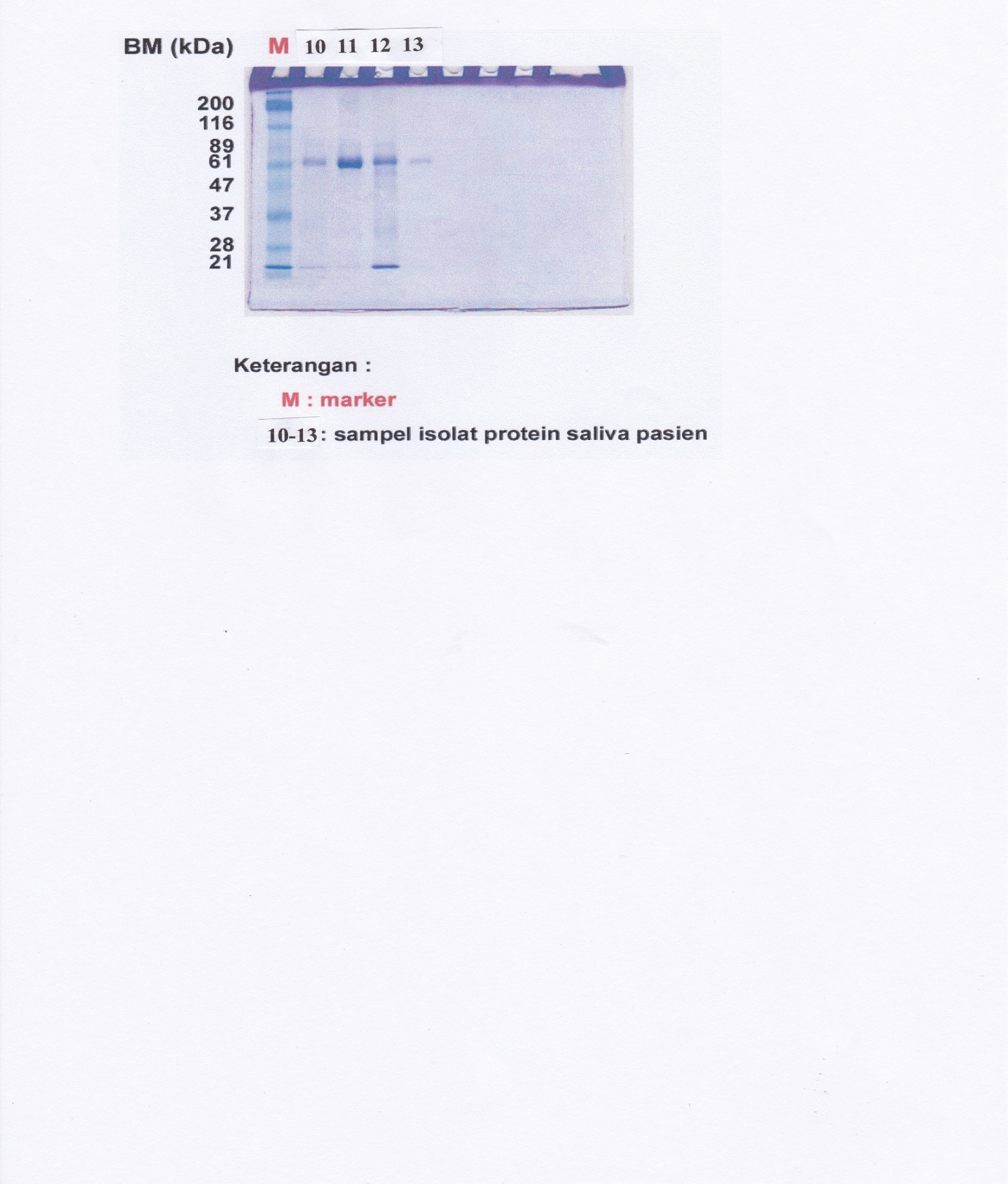 EXPLANATIONS :
The protein band with a 60.2 kDa molecular weight that  specific binding to secondary antibodies

 The secondary antibodies use : Goat anti human sIgA-AP conjugate
DISCUSSION :
The protein bands on line 1,2 and 3 are the protein bands of saliva
	patients exposed to Metronidazole (3 different doses). 
Molecular weight that appear is 37,6 kDa, There is mean 
     the component saliva with a Molecular Weight 37.6 kDa bound to 
     the analyte of Metronidazole
Similarly the protein bands on line 4.5 and 6 contain the protein 
     band of the patient's saliva exposed to Clindamycin (3 different 
     doses). This means that the saliva component with Molecular Weight
     48.1 kDa bound to the analyte of Clindamycin
DISCUSSIONS
The protein bands on line 7,8 and 9 containing protein bands from saliva patient exposed to Amoxillin (3 different doses). This means that the salivary component with a Molecular Weight of 60.2 kDa is bound to  analyte of Amoxillin
But on the blotting procedure, three protein bands (37.6 kDa ; 
     48.1 kDa and 60.2 kDa) which can be specifically bound to 
     secondary antibodies is a protein with 60.2 kDa molecular weight. 	This means that only A.a biofilms exposed by Amoxillin can be 
     used as an indicator of A.a presence in the patient's saliva
CONCLUSIONS
Protein band with 60.2 kDa molecular weight can be used to detect the presence of A.a in patient saliva